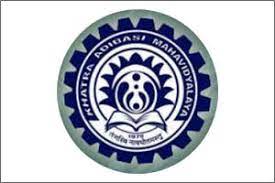 COURSE: B.Sc. (PROGRAMME) IN ECONOMICS
PAPER NAME – BASIC FEATURES OF INDIAN ECONOMY
TOPIC – LAND REFORMS IN INDIA
        YEAR- SECOND 	SEMESTER-3   SESSION -2021-2022
DATE OF LECTURE:  29/10/2021
PREPARED BY
DR. KAMALIKA CHAKRABORTY
ASSISTANT PROFESSOR (DEPARTMENT OF ECONOMICS)
KHATRA ADIBASI MAHAVIDYALAYA, BANKURA, WEST BENGAL
Land ownership patterns under the British rule

PERMANENT SETTLEMENT OF BENGAL/ ZAMINDARI SYSTEM

RYOTWARI SYSTEM

 MAHALWARI SYSTEM
Land reforms since independence

Land reforms refer to the regulation of ownership, operation, leasing, sales, and inheritance of land.
Objectives of land reforms:

Redistribution of land across society so that land is not held in the hands of a few people.

Land ceiling to disburse surplus land amongst small and marginal farmers.

Removal of rural poverty.
Objectives of land reforms (contd.):
Abolition of intermediaries.

Tenancy reforms.

Increasing agricultural productivity.

Consolidation of land holdings and prevention of land fragmentation.

Developing cooperative farming.

To ensure social equality through economic parity.

Tribal protection by ensuring their traditional land is not taken over by outsiders.

Land reforms were also for non-agricultural purposes like development and manufacturing.
Major land reforms in India in post independence period
Abolition of intermediaries

Regulation of tenancy

Land ceiling

Consolidation of fragmented holdings
Drawbacks of land reforms

There are still many small and marginal farmers in India who pray to the clutches of moneylenders and continue to remain indebted.

Rural poverty still exists.

Land ceiling varies from state to state.

Many plantations were exempt from land ceiling act.

Many people own huge tracts of land under ‘benami’ names.
THANK YOU